Nächste Folie
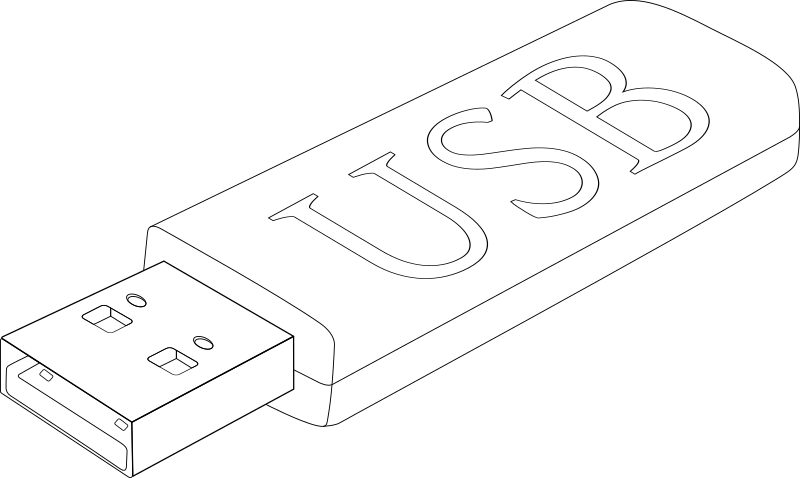 DESKTOP-PC AUFSETZEN
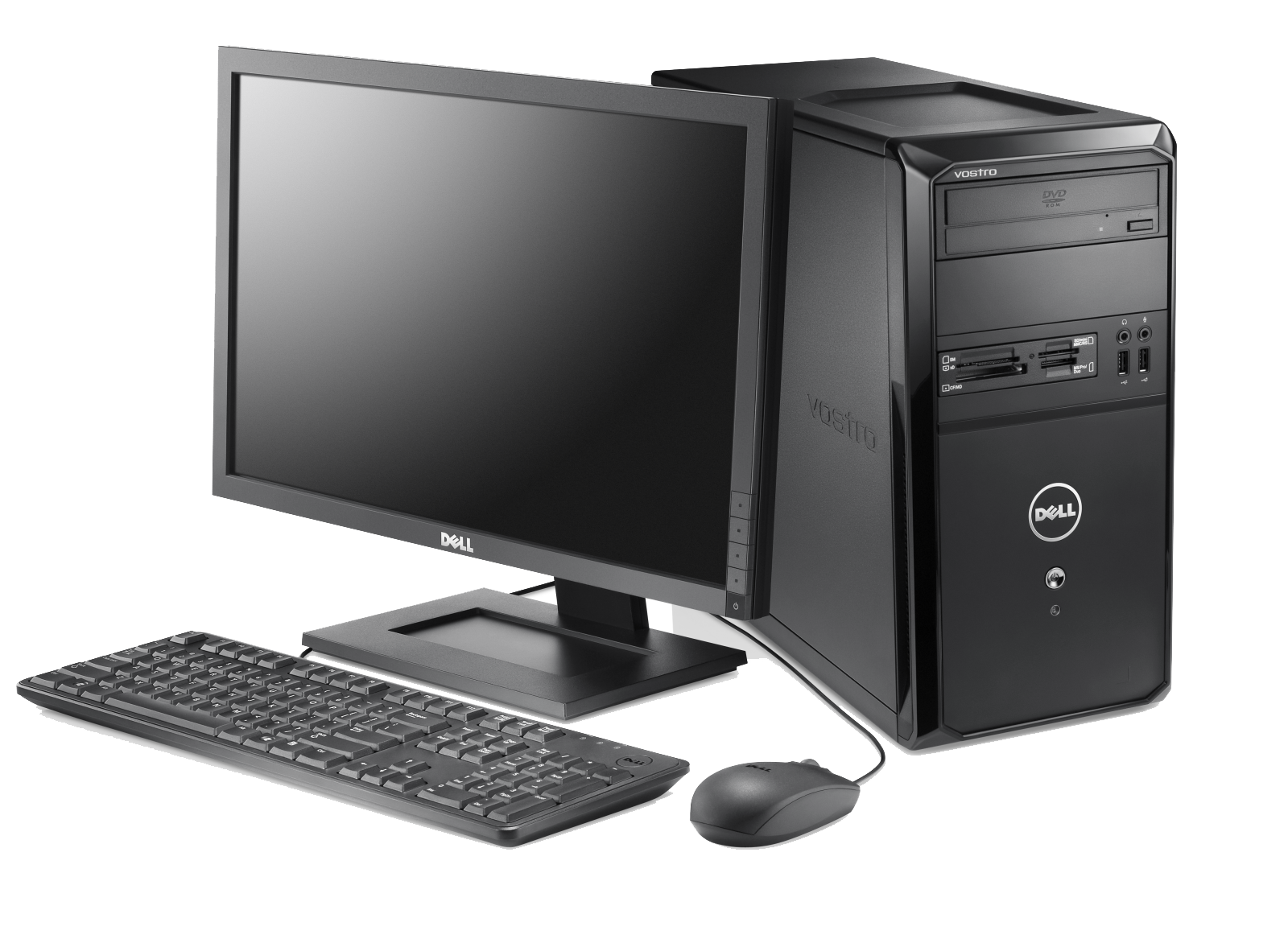 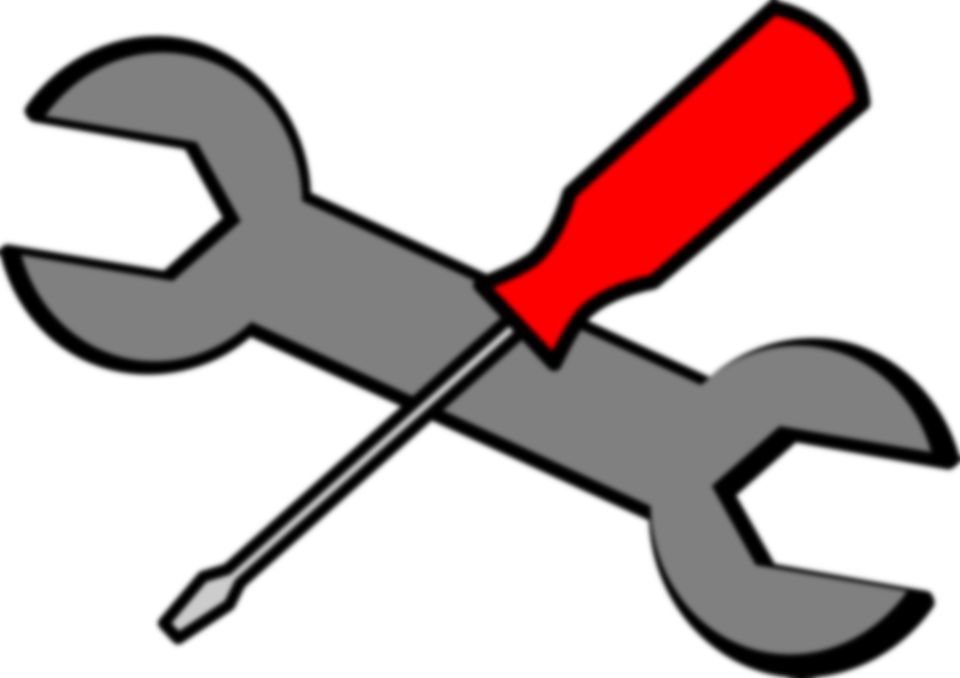 Nächste Folie
Inhaltsverzeichnis
Case
Motherboard
CPU
RAM
Kühler
Power Supply
HDD / SSD
CD/DVD Laufwerk
Grafikkarte
Booten
Quellen
Bei jeder Hauptfolie wurden Zweck und Bilder an gelinkt.
Zudem wird nach der Hauptfolie (beim Klicken von «Nächste Folie») ein Bild gezeigt indem sichtbar ist, wie man den genannten Komponenten einbaut.

Die Präsentation basiert auf Hyperlink-Verbindungen.
Hyperlinks sind unterstrichen und rot. (Das Hier ist KEIN Hyperlink)
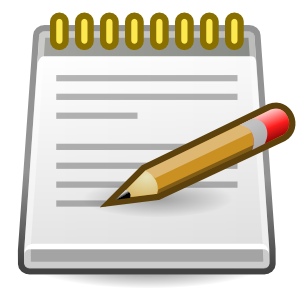 Inhaltsverzeichnis
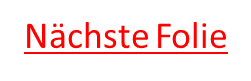 Case
Das Case ist praktisch der Grundbaustein des PCs. Es ist wie bei 
		Einem Haus die Betonfundierung. Nicht unbedingt nötig,
		dennoch sehr erwünscht und bis zu einem bestimmten Grad 			auch ein Muss. 
		Normalerweise werden die Schrauben um die anderen Teile zu
		Befestigen mitgeliefert, und wenn nicht müssen Sie bestimmt 
		keine Angst haben, da diese bei den anderen Teilen inbegriffen		sein sollten.
«ZWECK»
Inhaltsverzeichnis
Nächste Folie
Motherboard
Ein Motherboard hat Löcher auf der Seite um es an der 			Wand des Cases zu befestigen. Es geht allerdings am 			einfachsten, wenn man das Motherboard anfangs nicht 			direkt einbaut, sondern die einzelnen Komponenten, 			welche auf dem Motherboard befestigt werden müssen 			schon in dieses Einbaut.
«ZWECK»
Kabelmanagement
Nächste Folie
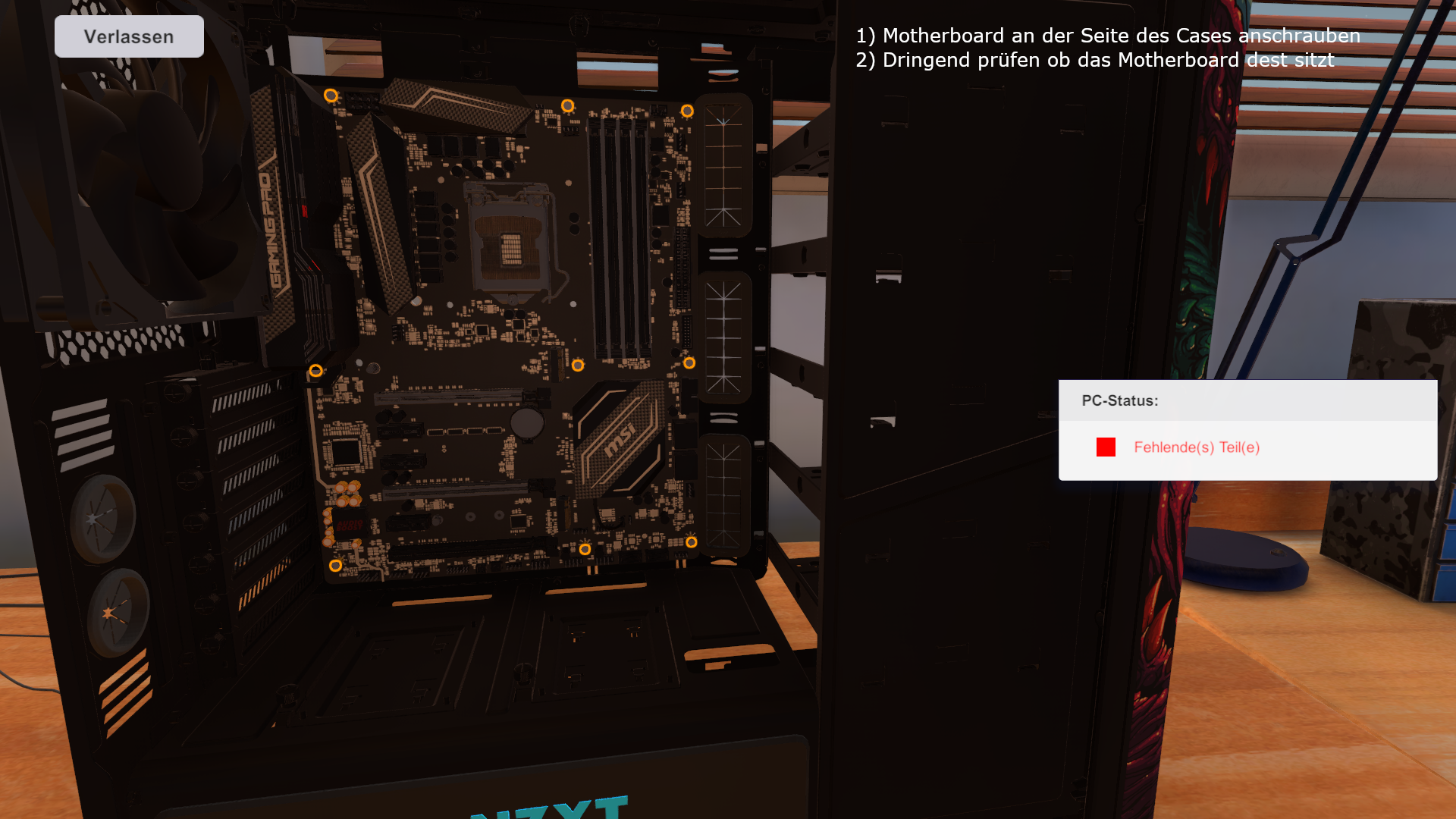 Inhaltsverzeichnis
Nächste Folie
CPU
Normalerweise macht man die CPU auf das Motherboard, 		was am leichtesten ausserhalb zu montieren ist. Es sollte 		dringend darauf geschaut werden den passenden Sockel 			zur CPU zu finden. 	
		Wenn das Motherboard einen LGA 1151 Sockel hat, muss 		die CPU kompatibel sein und genau denselben Sockel 			haben.										Ausserdem sollte man nicht vergessen den kleinen Tropfen 		der Kühlpaste auf die CPU zu machen.
«ZWECK»
Nächste Folie
Inhaltsverzeichnis
Nächste Folie
RAM
Der Arbeitsspeicher sollte ebenfalls schon eingebaut
		Werden, wenn das Motherboard noch mit der CPU 			ausserhalb
		Der Case ist. Ebenfalls gibt es hier verschiedene Sockel, 			aber meist sollte es passe, d.h. ein kurzer Blick auf die 			Produktinformationen
		Müssten reichen. Sie sind rechteckige Karten, welche mit 		der Dünnen, langen Seite voraus in die Slots gesteckt 			werden müssen.
«ZWECK»
Nächste Folie
Inhaltsverzeichnis
Nächste Folie
Kühler
Den Kühler baut man im Normalfall auch auf das 				Motherboard. Hier kommt die Verkabelung zum ersten 			Mal zum Einsatz, die wir in Form von Bildern unten 			beschreiben.
		Auch hier muss geschaut werden ob das Motherboard 			kompatibel mit dem Kühler ist.
Kabelmanagement
«ZWECK»
Nächste Folie
Inhaltsverzeichnis
Nächste Folie
Power Supply
Das Power Supply kommt an den Boden des Cases und 			eventuell muss man eine Deckplatte abschrauben bevor 			man das Power Supply reinlegen kann.
«ZWECK»
Nächste Folie
Nächste Folie
Inhaltsverzeichnis
Nächste Folie
HDD/SSD
Die HDDs werden in einem Gestell, welches im Case 			vorhanden sein sollte abgestellt und können verschiedene 		Speicherplatz-Kapazitäten haben. 
		Manchmal ist es nur möglich die HDDs von der Rückseite
		des Cases hereinzuschieben, da vorne eine Absperrung 			ist.
Kabelmanagement HDD
Kabelmanagement SSD
«ZWECK»
Nächste Folie
Nächste Folie
Inhaltsverzeichnis
Nächste Folie
CD/DVD Laufwerk
Sowie bei der HDD gibt es einen Slot, der allerdings hier 			klar definiert ist, da man durch die am Case integrierte 			Klappe die CD/DVD reinschieben kann.
«ZWECK»
Inhaltsverzeichnis
Nächste Folie
Grafikkarte
Die Grafikkarte befindet sich sehr nahe des Motherboards 		und ist hinten beim HDMI Anschluss. Es ist wichtig, dass 			die Grafikkarte korrekt und vorsichtig eingebaut wird, da 			sie sehr instabil ist, und leicht kaputt gehen kann.          			(Hier spreche ich aus Erfahrung)
Kabelmanagement
«ZWECK»
Nächste Folie
Inhaltsverzeichnis
Nächste Folie
BOOTEN
Was Sie brauchen
Gehen Sie auf die offizielle Microsoft-Webseite und laden Sie dort die Windows 10 ISO File herunter. Nun müssen Sie einen ISO USB Konverter herunterladen, dabei empfehle ich «RUFUS» da «RUFUS» sehr einfach zu bedienen ist. Wenn Sie Rufus gestartet haben, haben sie verschiedene Auswahlmöglichkeiten. Die Erste lautet «Device» in einem Dropdown-Menu. Wählen Sie dort Ihren USB-Stick aus. Bei der nächsten Auswahlmöglichkeit haben Sie die «Boot Selektion» (Boot-Auswahl)
Wählen Sie dort Ihre bereits zuvor heruntergeladene Win10.iso Datei aus. Die anderen Auswahlmöglichkeiten sind normalerweise automatisch richtig voreingestellt. Zur Versicherung haben wir jedoch einen Screen von der offiziellen Rufus-Webseite. Jetzt müssen Sie nur noch auf «START» drücken. Somit wäre Ihr Bootstick erstellt.
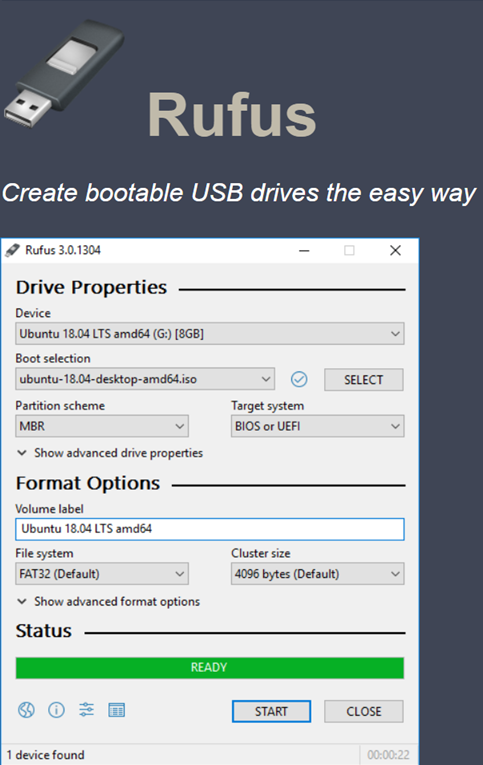 Zurück
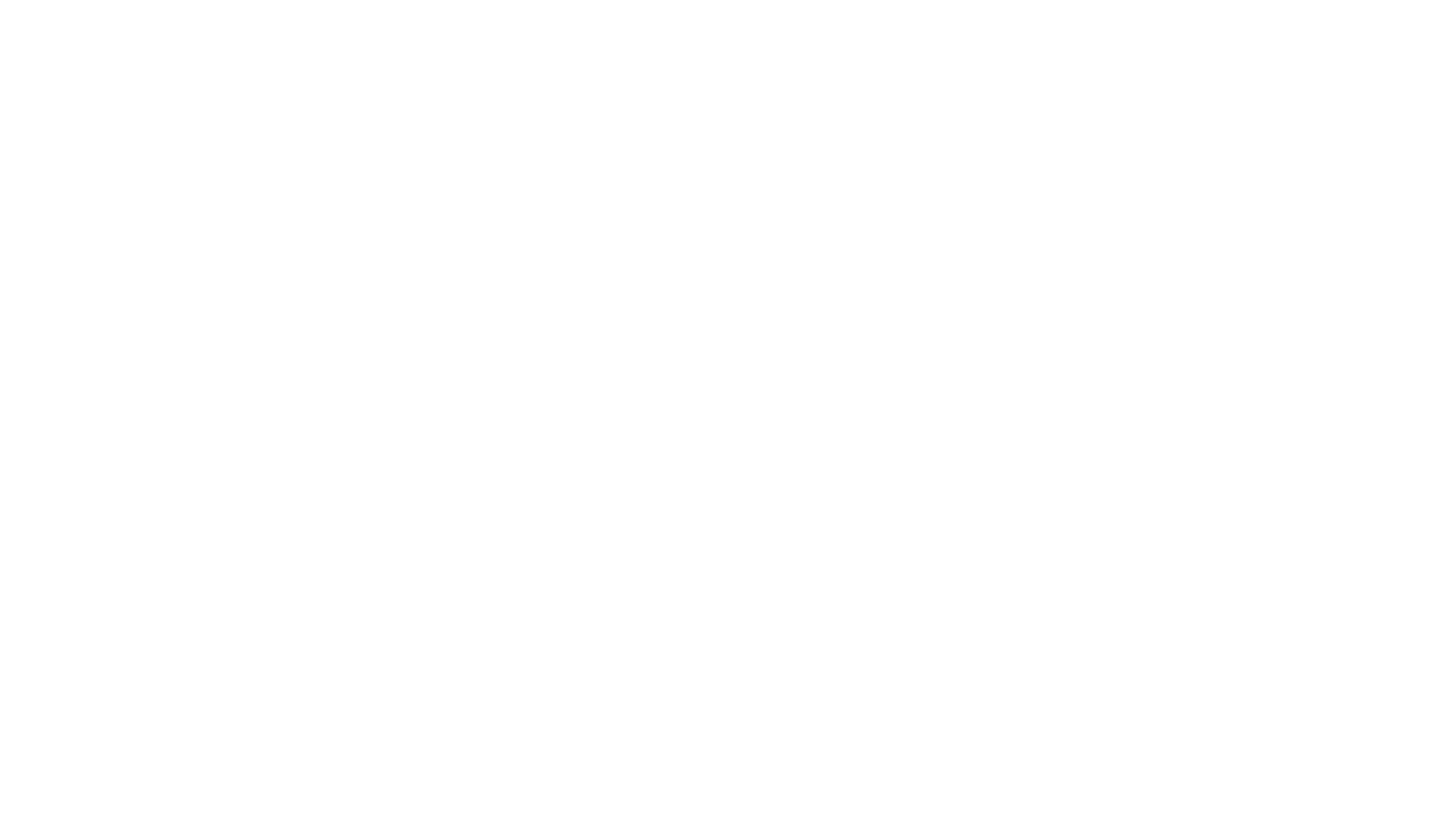 SIE BRAUCHEN:
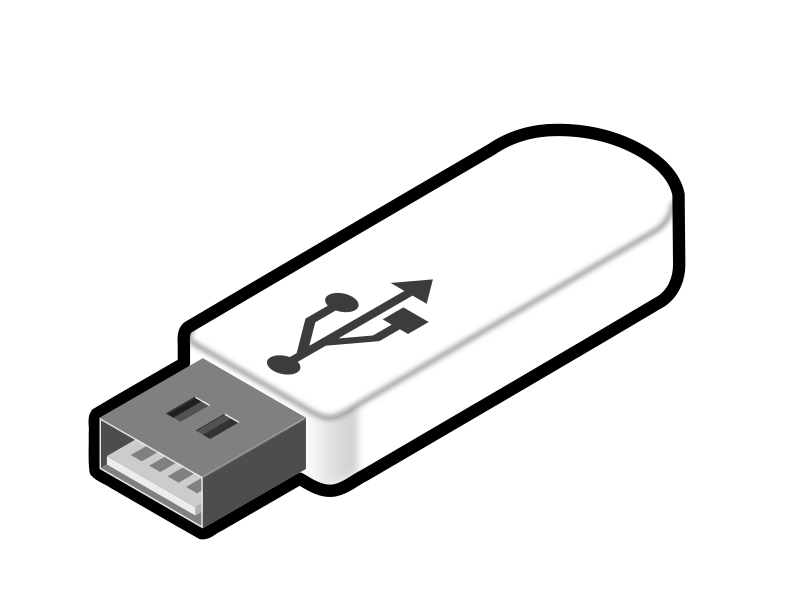 8 GB USB-Stick (Empfehlung)

Win10.ISO File 

Rufus.exe
Zurück
Inhaltsverzeichnis
Zum Ende der Präsentation
BOOTEN
Sobald Sie Ihren Boot-Stick erstellt haben, können Sie den in Ihren PC einstecken. Nun starten Sie Ihren PC und drücken beim aufstarten auf Ihre BIOS Taste. 
Die häufigsten Tasten, um in das BIOS zu kommen:
Entf. / Del.
F2.
F12.
F1.
F8.
ESC.
F10.
Nun im Bios können Sie unter «Boot» die Bootreihenfolge ändern. Dort ziehen sie den USB-Stick unter «Boot Priority Order» auf die erste Stelle. Exit und Save (F10) und noch einmal mit «Yes» bestätigen.
Entweder müssen Sie jetzt noch auf «Continue Boot» drücken, oder der PC neu starten von allein neu. Das Booten beginnt jetzt von allein.
Inhaltsverzeichnis
ENDE DER PRÄSENTATION
Hier endet das Setup Ihres PCs. Nun liegt es an Ihnen den PC zu gestalten und Programme Ihrer Wahl herunterzuladen. Gestalten Sie ihren Hintergrund mit Ihren Lieblingsbildern oder spielen Sie den ganzen Tag Computerspiele. Sofern Sie einen managed Router haben, steht Ihnen das ganze Internet zur Verfügung und Sie können machen was Sie wollen.

Viel Spass 
Quellen
Kabelmanagement Kühlung
Kabelmanagement Kühlung
Nächstes Bild
Kabelmanagement Motherboard
Nächstes Bild
Kabelmanagement Grafikkarte
Zurück zu Grafikkarte
Kabelmanagement HDD
Nächstes Bild
Kabelmanagement Hdd
Zurück zu HDD/SSD
SSD mit Motherboard 
verbinden
Nächstes Bild
SSD mit PSU verbinden
Zurück zu HDD/SSD
Kabelmanagement Kühler
CPU Kühler mit
Motherboard verbinden
Zurück zu Kühler
Kabelmanagement Motherboard
Nächstes Bild
Kabelmanagement Motherboard
Nächstes Bild
Kabelmanagement Motherboard
Zurück zu Motherboard
CASE
Die Hülle des Computers dient zum Schutz der Hardware. 		Zum Beispiel kann so im Fall eines verschütteten Glases 			kein od. kaum Wasser in die Nähe der einzelnen, 				empfindlichen Teile kommen.
                   	So hat auch jedes einzelne Teil einen klaren Platz und es ist
		Sehr leicht zu identifizieren wo welcher Port ist.
		(Die einzelnen Stecker um z.B. Maus oder einen zweiten
		Monitor zu verbinden.)
ZURÜCK
BILD
Motherboard
Wie der Name schon vermuten lässt ist dies der Platz, auf dem
		mehrere andere Teile montiert werden sollten, also praktisch
		Das Cockpit oder die Schaltzentrale. Darauf ist bei neueren 
		Modellen auch ein Kühlobjekt, was an dem Metall und der 
		zackigen Oberfläche zu erkennen ist. Das Motherboard ist 
		außerdem mit allen anderen Komponenten des PCs 				verbunden, solange man diese nicht direkt auf das                                   		Motherboard machen kann.
ZURÜCK
BILD
CPU
Das Rechenwerk kann Rechenaufgaben im Binärsystem mit 		0 und 1 berechnen. Durch geschickte Koordinierung 			können dadurch alle möglichen Operationen wie Addition 		oder Division ausgeführt werden. Das Steuerwerk im CPU 		kennt verschiedene Befehle und sorgt mit einem 				sogenannten Befehlsdecoder für die Koordination. So 			können Befehle vom Betriebssystem an den Prozessor 			weitergegeben werden. (Binäres Zahlensystem 1=Ja 			0=Nein / 13=1'101)
ZURÜCK
BILD
RAM
RAM heisst ausgeschrieben Random-Access Memory. 
		Der RAM, also auf Deutsch Arbeitsspeicher, ist ein 				kurzzeitiger Speicher, in dem Windows alle laufenden 			Prozesse und Programme zwischenspeichert. Darum sollte, 		falls nicht viel GB RAM vorhanden sind, nicht neben einem 		PC Spiel noch 20 Google Tabs vorhanden sein.
ZURÜCK
BILD
Kühler
Wie der Name schon verrät ist der Kühler da um die 			Komponenten, allen voran die CPU, zu kühlen. 				Normalerweise sollte die Temperatur zwischen 70 und 80 		Grad Celsius schwanken, dennoch sind Abweichungen 			möglich und meist auch nicht allzu schlimm bis zu einer 			gewissen Temperatur wo die Komponenten nicht mehr 			mitmachen. Eine hohe Temperatur heißt im Prinzip nur, 			dass der PC hart arbeitet aber nicht genug Power für die 			Aufgabe hat und eine tiefe Temperatur heißt, dass der PC 		nicht arbeitet oder die Aufgabe ihm keine Anstrengung 			bietet.
ZURÜCK
BILD
Power Supply
Ganz einfach. Das Power Supply ist hier um den PC mit 			Strom also «Power» zu versorgen. Hier ist die Verkabelung 		am wichtigsten, da ganz viele Kabel aus diesem Power 			Supply zu den anderen Komponenten reichen.
ZURÜCK
BILD
HDD/SSD
In der HDD/SSD werden alle Applikationen sowie 				Dokumente/Videos 
		Und alle automatischen Veränderungen gespeichert.
		Einfach gesagt ist es der Speicherplatz.
ZURÜCK
BILD
DVD/CD Rom Laufwerk
Das Laufwerk dient dazu CD-ROM oder DVDs zu lesen, ist 		aber heutzutage definitiv nicht mehr notwendig, da es so 		gut wie alles Zum Downloaden gibt. Es liegt hier an Ihnen 		zu entscheiden ob sie eines Einbauen wollen oder den 			einfachen Weg wählen und bei dringendem Bedarf ein 			externes USB-Laufwerk kaufen und an ihren USB-				Anschlüssen anschliessen.
ZURÜCK
Grafikkarte
Wie auch hier zu vermuten ist, ist die Grafikkarte dafür 
		Verantwortlich ein gutes Bild zu liefern. Wenn man «gamen»
		Will lohnt es sich definitiv hier Geld zu investieren, wenn man
		Allerdings nur einen Arbeits-PC braucht lohnt es sich auch bei 		der
		Grafikkarte zu sparen und zum Beispiel bei dem 				Arbeitsspeicher
		Mehr zu investieren, damit man besser multi-Tasking betreiben 		kann.
ZURÜCK
BILD
ZURÜCK
ZURÜCK
ZURÜCK
ZURÜCK
BILD2
ZURÜCK
ZURÜCK
BILD2
ZURÜCK
ZURÜCK
Inhaltsverzeichnis
QUELLEN
Unsere Quellen waren folgende :

PC Building Simulator
https://rufus.akeo.ie/

Grundwissen hatten wir schon, ins Detail gehende Informationen haben wir uns selber angeeignet.